Why the UK voted Leave
Dr Monika Brusenbauch Meislová
EVSn5065/EVS465: Brexit: Politics, Policies and Processes

31 March 2020
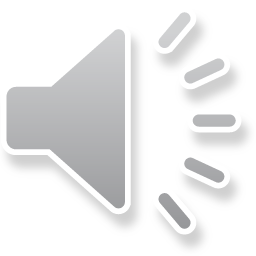 Why did the UK vote to leave the EU?
Cameron’s negotiations failed to convince three important groups in particular:
Conservative parliamentary party (138 out of 330 backed Leave)
Conservative-backing media
Public and Conservative voters
Renegotiation = time wasted?
Exposed tensions within the Remain camp
The Leave campaign had stronger messages
Cameron not a leading asset for Remain (unlike 2011 AV referendum)
2016: damaged reputation (austerity, govt cuts, Panama papers affair)
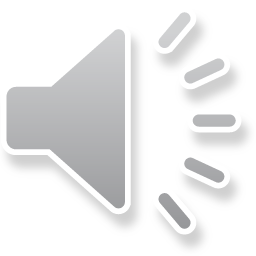 Why did the UK vote to leave the EU?
Lib Dem electorally tarnished
Labour/Corbyn: lack of enthusiasm, poor portrayal in the press


Leave campaign: mix of messengers at the UK level
Boris Johnson: strong, charismatic figurehead
Backing of other members of the Cabinet (govt in waiting)
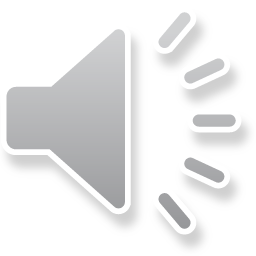 Why did the UK vote to leave the EU?
The Leave campaign better organised and run

Leave campaign:

more professional

long history of Eurosceptic groups

advantage of the many factions (different messages targeted at different groups of voters)

not without tensions, of course (Cummings versus Farage)

ruthless campaigning
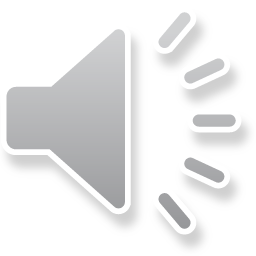 Why did the UK vote to leave the EU?
Economic arguments proved insufficient to win the referendum

Remain: too much focus on economic costs (reliability of the figures questioned)


Business divided (contrast with 1975)


“That’s your bloody GDP. Not ours“.
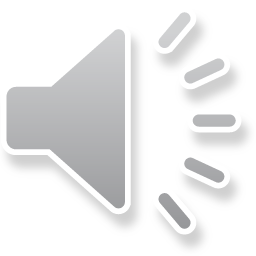 Why did the UK vote to leave the EU?
Remain had no answer to arguments about immigration

Immigration took over economy as a number-one concern.

Remain hobbled by Cameron’s 2010 commitment to bring down net immigration to under 100,000 a  year (UK never came close to achieving this).


Problems of Labour with focusing on immigration.
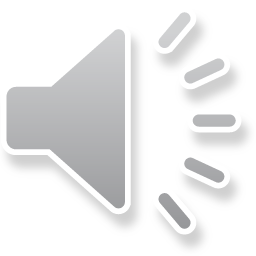 Why did the UK vote to leave the EU?
The media campaign was won by Leave

British printed press traditionally Eurosceptic.


Cameron surprised by the campaigning might of British Right-leaning press.


Broadcast media more impartial (by law)


Online and social media dominated by Leave.


Take back control: great slogan
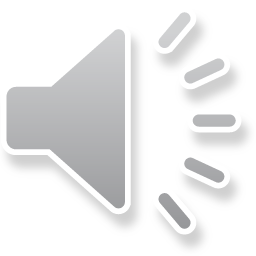 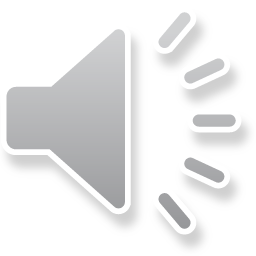 Why did the UK vote to leave the EU?
The EU was difficult to sell

2016 EU = faced with a series of crises (Eurozone, migration, Russia, Euroscepticism)

Not helped by the UK’s low level of knowledge about the EU (ill-prepared to assess the claims made  by either side)


Cameron & Co: reaping what they had sown (inconsistency appeared patronising)


Intervention by Obama
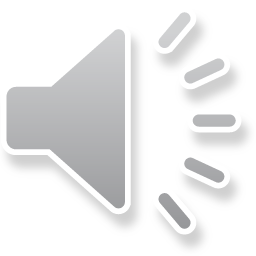 Why did the UK vote to leave the EU?
The electoral franchise benefited Leave

16- and 17-year olds, EU nationals residents in the UK and British citizens who had lived abroad for  longer than 15 years unable to vote


Inaccurate polling
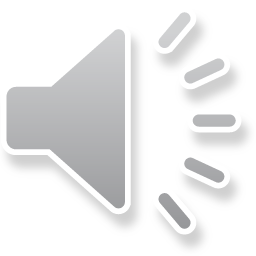 Why did the UK vote to leave the EU?
Campaign connected to matters not directly about EU-UK relations

Diverse matters

Anti-politics and anti-austerity

Ill-defined targets such as distant and elitist London

Challenges of globalisation
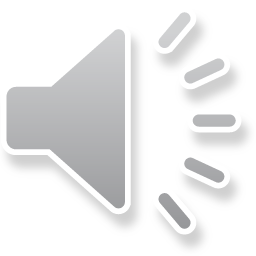 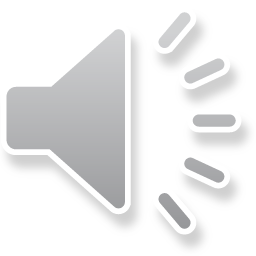